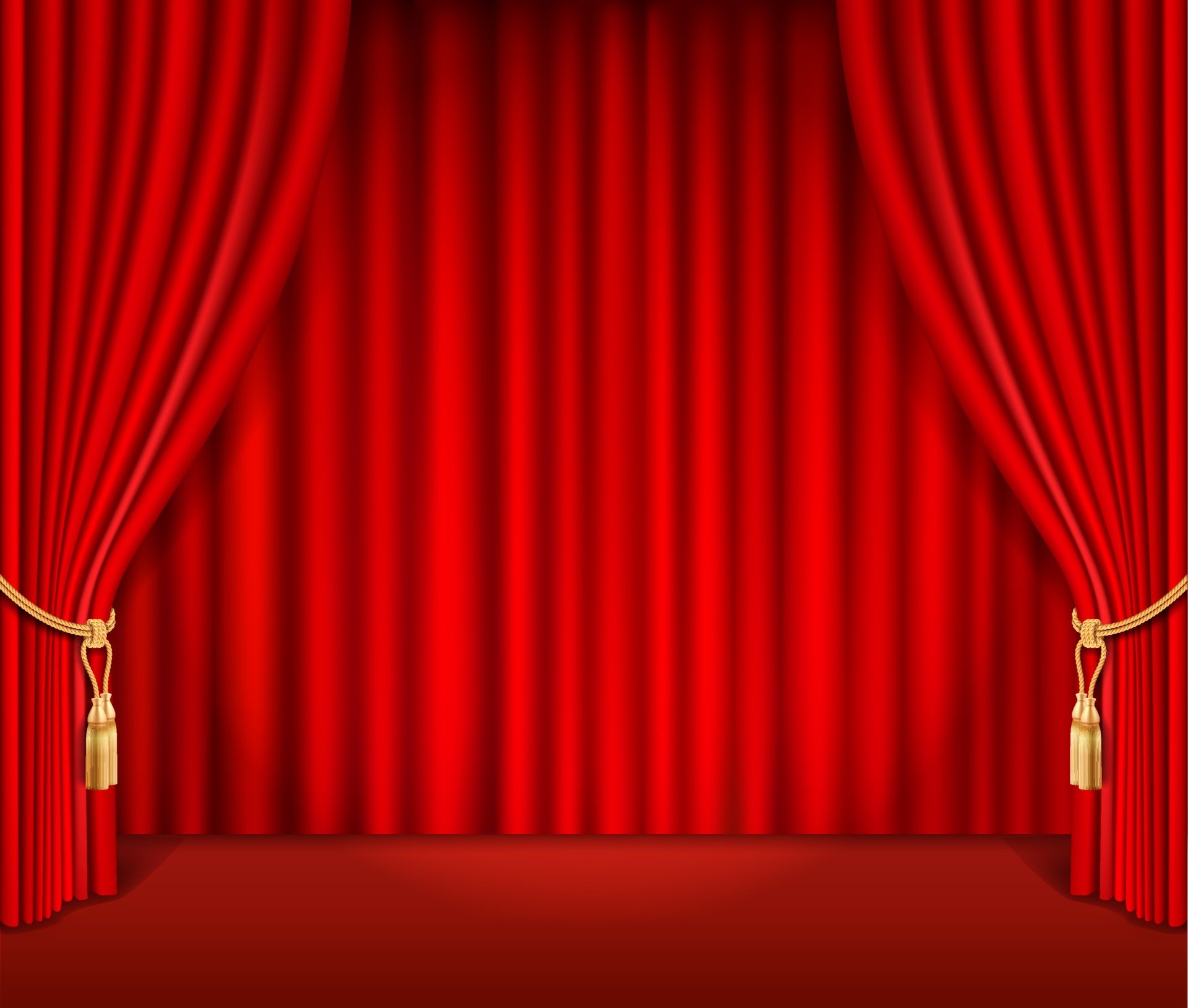 আমার পরিচয়
মোঃ নাসির উদ্দিন
1
সহকারী শিক্ষক
2
৩
বর্দ্ধনপুর সরকারি প্রা, বিদ্যালয়
4
দুর্গাপুর, রাজশাহী।
এখন তোমরা  কিছু ছবি দেখ:
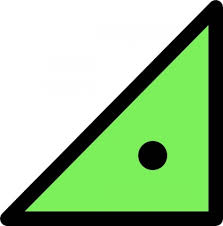 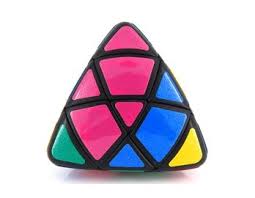 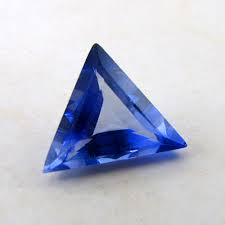 বিষয়
পৃষ্ঠা
পাঠঃ
শ্রেণিঃ
গণিত
১২৪
বাহুভেদে ত্রিভুজ
চতুর্থ
শিখনফল
      
  2৯.১.১.সমবাহু, সমদ্বিবাহু ও বিষমবাহু ত্রিভুজ কী তা বলতে পারবে এবং ছবি দেখে শনাক্ত করতে পারবে।


  ২৯.২.১. সমবাহু, সমদ্বিবাহু ও বিষমবাহু ত্রিভুজ আঁকতে পারবে।
ক
গ
খ
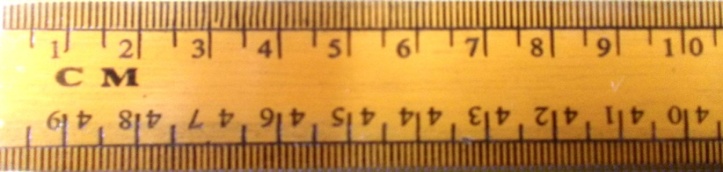 প্রশ্নঃ ত্রিভুজটির বাহুগুলো  পরিমাপে কেমন ?
উত্তরঃ সমান
ক
গ
খ
সমবাহু ত্রিভুজ
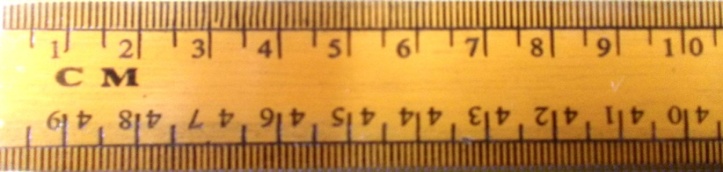 সমবাহু ত্রিভুজঃ তিনটি সমান বাহুর ত্রিভুজকে সমবাহু ত্রিভুজ বলে।
ক
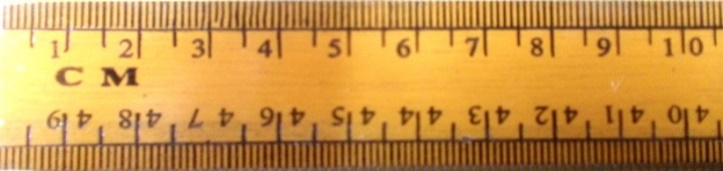 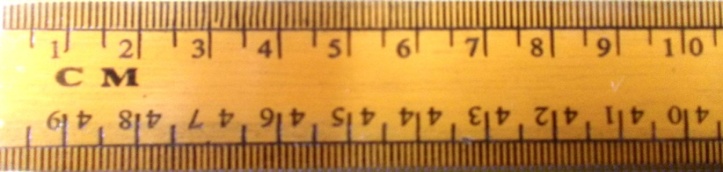 গ
খ
ত্রিভুজটির কয়টিবাহু সমান?
উত্তরঃ দুইটি বাহু সমান।
ক
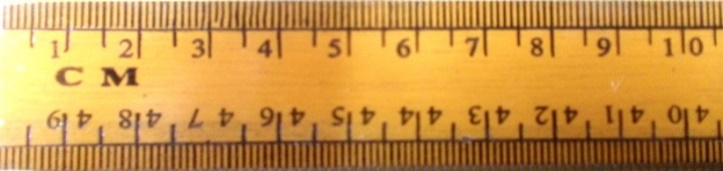 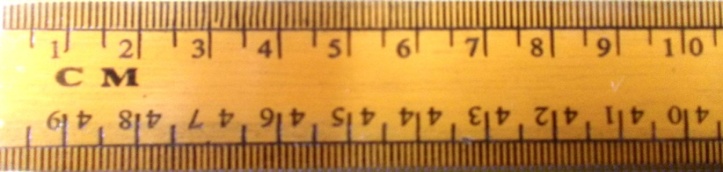 খ
গ
সমদ্বিবাহু ত্রিভুজ
সমদ্বিবাহু ত্রিভুজঃ দুইটি সমান বাহুর ত্রিভুজকে সমদ্বিবাহু ত্রিভুজ বলে।
ক
খ
গ
প্রশ্নঃ ত্রিভুজটির বাহুগুলো কি সমান?
উত্তরঃ  বাহুগুলো সমান নয়।
ক
খ
গ
বিষমবাহু ত্রিভুজ
বিষমবাহু ত্রিভুজঃ অসমান বাহুর ত্রিভুজকে বিষমবাহু ত্রিভুজ বলে।
পাঠ্য পুস্তকের সাথে  মিলকরণ
এবার  তোমাদের  গণিত বইয়ের  ১২৪ পৃষ্ঠা বের কর  এবং ত্রিভুজগুলোর চিত্র দেখ।
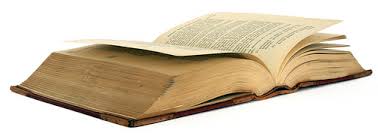 দলীয় কাজ:
দলের নামঃ বিন্দু
সমবাহু ত্রিভুজ আঁক।
দলের নামঃ রেখা
বিষমবাহু ত্রিভুজ আঁক।
দলের নামঃ কোণ
সমদ্বিবাহু ত্রিভুজ আঁক।
মূল্যায়নঃ
তোমরা প্রত্যেকে
সমদ্বিবাহু ত্রিভুজ ও
বিষমবাহু ত্রিভুজ খাতায়  আঁক।
বাড়ির কাজঃ
বড়িতে সুতা অথবা কাঠি দিয়ে একটি সবদ্বিবাহু ত্রিভুজ তৈরি করে  আনবে।
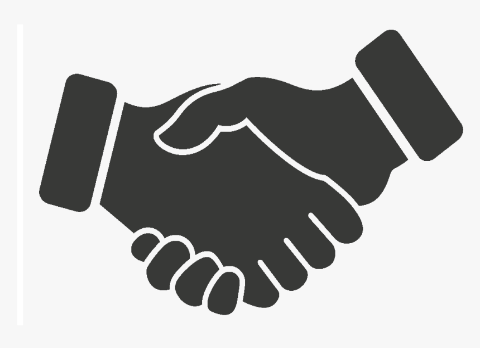 ধন্যবাদ
ভালো থেকো সব সময়